День народного единения.
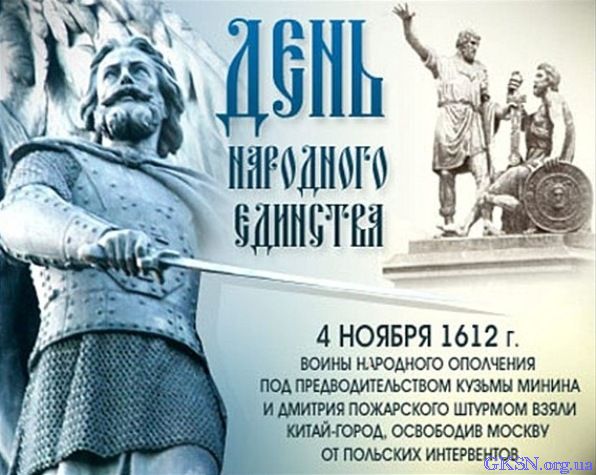 Цели: дать представление о новом государственном
           празднике;
           познакомить с новыми страницами нашей
            истории;
          подвести детей к пониманию смысла праздника
          воспитывать бережное отношение к окружаю-
          щим людям.
В 2005-м году был принят новый Закон «О днях воинской славы и памятных датах России». Один из этих дней – День народного единства, о котором мы сегодня и поговорим.
Что вы знаете об этом дне?
Почему так называется этот праздник?
Давайте вспомним события из истории нашей страны, когда народы нашей страны объединялись.
Образование Руси.
Принятие единой веры.
Куликовская битва.
Сегодня мы узнаем ещё об одном историческом событии, когда народы многих областей России объединились для достижения одной цели.
Начало 17-го века ознаменовалось мощной крестьянской войной в России, ожесточённой борьбой за власть, захватом русских земель внешними врагами – литовцами, шведами, поляками – на севере и западе.
Врагам русских земель удалось захватить Москву. Бояре тайно впустили поляков в Кремль, где хотели венчать на русский трон польского королевича. (Лжедмитрия).
Было создано первое земское ополчение, но успехов с врагами не было. Возникла мысль о единстве действий против общего врага.
В это тяжёлое время спасение пришло из Нижнего Новгорода – большого и богатого города на Волге. К нижегородцам обратился с призывом выбранный горожанами староста Кузьма Минин. Он призвал земляков помочь освободить Родину от врагов, организовав сбор средств для создания народного ополчения.
Народное ополчение возглавил военачальник Дмитрий Пожарский. В марте 1612 года двинулось ополчение к Москве.
Через 2 месяца штурмом были взяты окрестности Кремля. Вскоре сдался и Кремль. Москва была освобождена.
Навеки остался в памяти народной подвиг Кузьмы Минина и Дмитрия Пожарского.
Свидетельство тому – бронзовый памятник на Красной площади. Его установили в 1818 году на народные деньги.
На постаменте написано: «Гражданину Минину и князю Пожарскому благодарная Россия».
Князь Пожарский сидит, опершись одной рукой на щит, другой на меч. Минин стоит рядом, держась за тот же меч и указывает рукой на Кремль.
-Что хотел выразить скульптор Иван Мартос своим произведеним?
На долгие годы этот праздник победы русского народа был забыт и оставался лишь в православном календаре.
А почему мы к нему вернулись? Какие события заставили нас задуматься?  ( Борьба с терроризмом).
Что мы можем сделать, чтобы у нас не возникало чувство неприязни к людям другой веры, национальности?
Нам с вами нужно быть терпимыми к чужому мнению, вероисповеданию, поведению, культуре, политическим взглядам, национальности, понимать и уважать личность другого человека.
ЭКСПРЕСС-ОПРОС.
Вызывают ли у вас неприязнь люди другой национальности?
Вызывают ли у вас неприязнь люди с другим цветом кожи?
Есть ли среди ваших друзей люди другой национальности?
РЕФЛЕКСИЯ.
Зачем нам нужно учиться правильному поведению?
Что нового вы узнали из беседы на этом занятии?
Прочитайте слова великого философа Конфуция: «Владеть собой настолько, чтобы уважать других, как самого себя, и поступать с ними так, как мы желаем, чтобы с нами поступали, - вот что можно назвать человеколюбием».
Согласны ли вы с этим изречением?  Обсуждение.